Begrepsbruk og definisjoner i lover og spørsmålet om juridisk interoperabilitet
Dag Wiese Schartum
Hva kan vi mene med ”juridisk interoperabilitet”
Ulike typer interoperabilitet
Juridisk
Organisatorisk
Semantisk
Teknologisk 
Interoperabilitet er både noe rettssystemet kan brukes til å fremme (virkemiddel - f.eks. påby teknologiske standarder) og et krav til rettssystemet selv 
Juridisk interoperabilitet kom forholdsvis sent med i diskusjonen og er relativt lite bearbeidet i teori og praksis
Noen krav til juridisk interoperabilitets kan begrunnes spesielt i hensynet til informasjonssystemer, mens andre krav kan stilles til rettssystemet på generelt grunnlag:
Sammenhengende og klar struktur i rettssystemet, særlig lovstruktur (klar arbeidsdeling mellom lover)
Klare henvisningsstrukturer mellom lover (og andre rettskilder)
Konsekvent og klar intern struktur i hver rettskilde (jf f.eks. standardstruktur for lover)
Klare henvisningsstrukturer internt i lover (og andre rettskilder)
Begreper som betegner opplysninger i en sak, jf semantisk interoperabilitet (”samboer”, ”inntekt” mv)
Begreper/fraser som betegner operasjoner, plikter, rettigheter oa. (”opplysningsplikt”, ”taushetsrett”, ”rapporteringsplikt” mv.)
Mer?
Jf utledningsloven, statsborgerskapsloven, folke-
trygdloven, og lov om individuelle pensjonsavtaler
Problemet med lovspråk- et lite eksempel
Lover skrives i “naturlig språk”
  og er per definisjon vagt og gjen-
  stand for fortolkning
Lovgiver har ofte som konkret sikte-  mål å skrive rettsregler som kan
  aksepteres som rettferdige
Lover skrives én og én, uten  en felles arkitektur
Hadde det vært mulig å finne
frem til mye større grad av felles
definisjoner? (jeg tror JA)
term
definisjon
forekomster
Semantisk interoperabilitet i lover
Er det mulig å bruke opplysningstyper fra én lov også i andre lover?
Svaret kommer bl.a. an på hvorledes opplysningene er definerte, dvs i) hvor like/ulike de er og ii) hvor like det er mulig å gjøre dem.
Om legaldefinisjoner
De aller fleste begreper i lover er IKKE legaldefinert
  66%  av nye lover i perioden 2007 - 2010 inneholder legaldefinisjoner;
  Til sammen ble 210 begreper definert; (170 norske og 40 engelskspråklige);
  Gjennomsnittlig 5 – 10 definisjoner per lov;
  118 av definisjonene var enkeltord,  52 definisjoner var ordsammensetninger
  Bare én definisjon var uttømmende (ikke videre forklart i forarbeidene);
  Ca 70 % av legaldefinerte norske enkeltord er i vanlig bruk i norsk språk; de    	øvrige er laget i tilknytning til lovgivningsformålet;
  Ca 20% av vanlig forekommende ord var definert på en måte som klart avviker 	fra vanlig språkbruk;
  Legaldefinisjoner er gjennomgående mer detaljerte enn ordboksdefinisjoner
  Legaldefinisjoner inneholder ofte elementer som refererer til beslutninger mv, 	dvs. til elementer som er forholdsvis formelle og faste;
  Det er flere eksempler på definisjoner som er formulert i samsvar med 	eksisterende definisjoner i andre deler av lovgivningen
Om definisjoner i lovtekster ellers
Definisjoner kan også følge av en rekke detaljregler; f.eks. kan ekteskapsvilkårene i ekteskapsloven §§ 1 - 5a leses som en definisjon av “ekteskap”
Definisjoner kan også være implisitte, f.eks. slik at en forstår “ekteskap” i samsvar med ordningen i ekteskapsloven også utenfor denne loven (< 300 forekomster i lover og forskrifter)
Ofte vanskelig å skjelne mellom hva som er en definisjon og hva som er vilkår knyttet til (grunn)definisjonen, jf “samboer”.
Definisjoner i selve lovteksten er sjelden uttømmende:
Begrepet kan være definert i spesialmotivene, ikke sjelden med videre henvisninger til bakenforliggende regelverk mv, f.eks. direktiver, forordninger mv
Også generelle motiver kan ha betydning for begrepsavklaringer
Forvaltnings- og rettspraksis kan gi grunnlag for videre presiseringer
Også “hensynet til et godt resultat” kan ha betydning, jf rettferdighetsvurderinger
Definisjonene er med andre ord prinsipielt sett dynamiske (som rettslivet ellers)
Vertikalt og horisontaltinteroperabile begreper i lover (Her, for lettvinthet: ”VIBiL” og ”HIBiL”)
Mest oppmerksomhet har vært knyttet til semantisk interoperabilitet i lovspråket mellom ulike lover, dvs. ”horisontalt”
HIBil handler om mer enn legaldefinisjoner (ulike grader av likhet)
HIBiL er lett problematisk dersom en krysser politikk-/fagområder
I motsetning til HIBiL er VIBiL uproblematisk og nødvendig
VIBiL innebærer at de begreper som anvendes i lovgivningsprosessen også anvendes ved forskriftsregulering, iverksettelse og bruk av loven mv
VIBiL innebærer at begrepsavklaringer i eller i tilknytning til en lovtekst kan/må knyttes til alle underliggende nivå (herunder endringer)
VIBiL kan primært knyttes til definisjonselementer på tre steder/nivåer:
Lovteksten (legaldefinisjon, presiserende passuser, vilkårsstrukturer)
Forarbeidene til de aktuelle lovtekstene (spesielt ”merknader til den enkelte bestemmelse”)
Forklarende tekst forfattet av forvaltningsorganet med basis i lovtekst, forarbeider, rettspraksis, forvaltningspraksis mv (typisk knyttet til skjema e.l.)
HIBiL: Felles definisjoner innen lovsfærer
Horisontalt
Vertikalt
F.eks  ”samboer” - pensjoner
F.eks  ”samboer” – skatt/avgift
Bør i lovarbeidet ta stilling til:
 1) Hvilken uttømmende liste av opplysningstyper som skal være beslutningsgrunnlag
2) Om det er opplysninger under 1) som kan brukes felles
Om det eksisterer opplysningstyper i forvaltningsorgan F med tilfredsstillende definisjon og kvalitet og som derfor kan brukes felles
Hvordan eventuelle endringer av felles definisjon på forvaltningsorgan F sitt område skal håndteres på det aktuelle rettsområdet
3) Om resterende opplysninger bør defineres, og i tilfellet på hvilket rettskildemessige nivå (lovtekst, forarbeid)
VIBil: Forholdet mellom begreper i over og begreper som brukes for å sette lover ut i livet
Horisontalt
Vertikalt
Ord i fet skrift er felles for lov og skjema
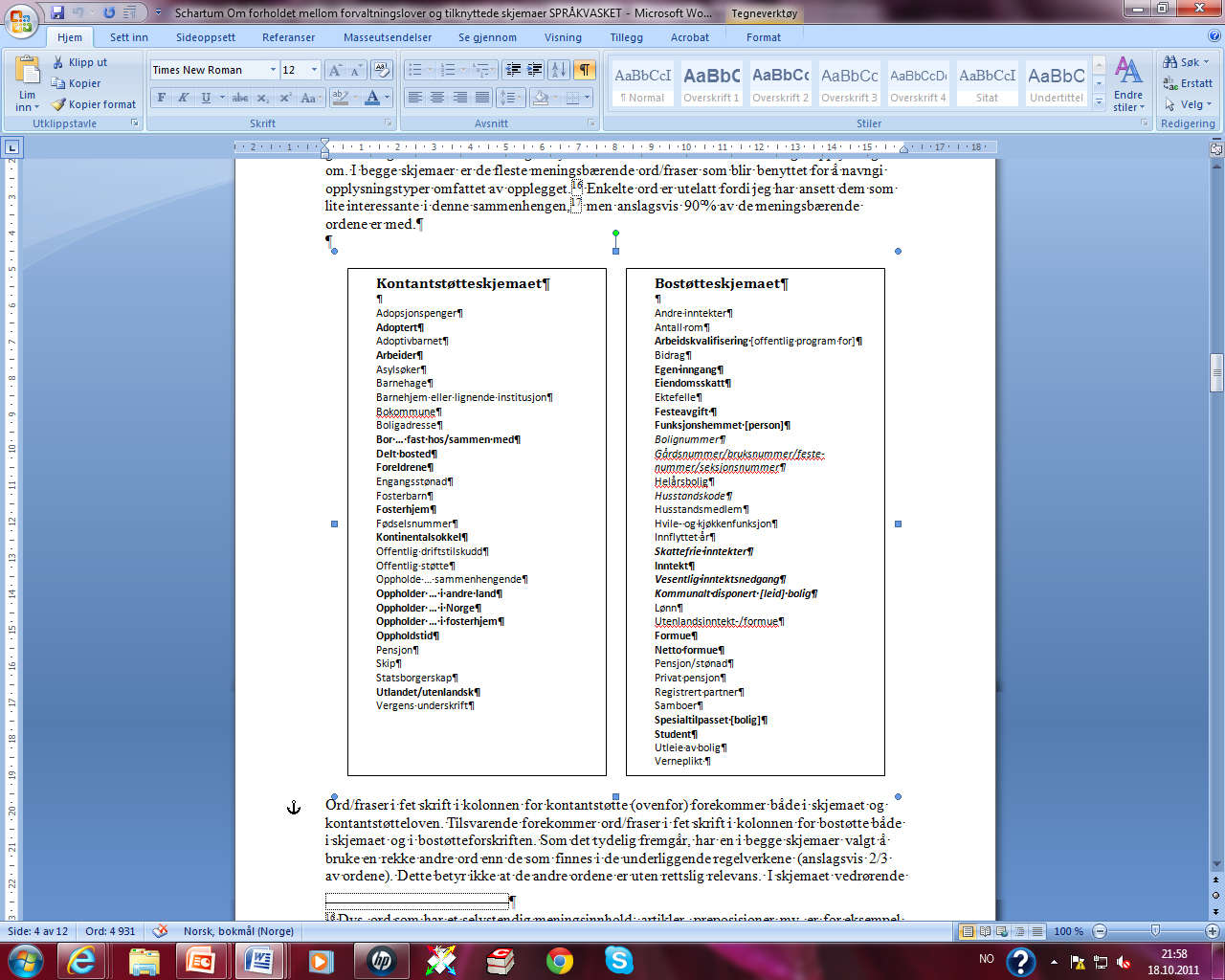 Skjemaene bruker en rekke andre begreper enn de som finnes i lovgrunnlaget (ikke VIBiL)
  Begrepene blir i liten grad forklart/definert i skjemaene 
  Veiledende tekster til skjemaene bruker ikke presiseringer av begreper som finnes i lovforarbeider mv
Mulige begrepsmodeller som grunnlag for lovgivning innen en lovsfære
Pasientens pårørende
Helse-personell
Kommunale helse- og sosialtjenester
Pasient
 (Registrert)
Registrert
(Registrert)
Helse-tjenesten
1
Helseinstitusjon
Samtykke
(Samtykke)
Helsehjelp
1
Avidentifiserte helseopplysninger
(Personopplysning)
Databehandlings-ansvarlig
(Behandlings-ansvarlig)
Behandling av helseopplysninger
Databehandler
(Databehandler)
1
1
*
*
*
*
1
Helseopplysninger
(Personopplysning)
Helseregister
(Personregister)
*
*
1
Behandlingsrettet helseregister
(Personregister)
Pseudonyme helseopplysninger
(Personopplysning)
Hentet fra Ivar Berg-Jacobsen og Marius Raugstad: Legaldefinisjoner og juridisk
interoperabilitet i helsesektoren (masteroppgave i forvaltningsinformatikk, 2011)